السلام عليكم
Module : Bio-statistiques

TD n 9 – Calcul des probabilités
1
Corrigé type TD n° 9 : Calcul des Probabilités
Exercice 6
Dans une population, les individus sont réparties en quatre groupes sanguins : A, B, AB, O. A L’intérieur de chaque groupe sanguin, il y a deux rhésus (rhésus + ou rhésus-).On a relevé les pourcentages de la population dans le tableau suivant :
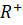 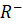 Un individu est choisi au hasard. Calculer la probabilité :
Qu’il soit du groupe O sachant qu’il a un rhésus -.
Qu’il ait un rhésus – sachant qu’il est du groupe O.
Qu’il soit du groupe AB sachant qu’il est du rhésus +.
2
40 %
10 %
5 %
45 %
A
B
AB
O
81.05 %
18.95 %
R-
R+
Population
100%
3
Solution
1. La probabilité qu’un individu soit du groupe O sachant qu’il a un Rhésus –
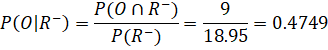 avec ;                                
 
2. La probabilité qu’un individu ait un Rhésus – sachant qu’il est du groupe O



avec ;				
 
La probabilité qu’un individu soit du groupe AB sachant qu’il est du Rhésus +
 


avec ;
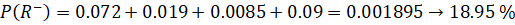 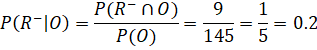 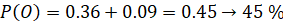 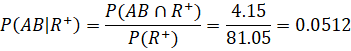 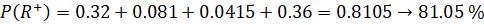 4
Exercice 07
Les laboratoires pharmaceutiques indiquent pour chaque test sa sensibilité  «la probabilité que le test soit positif si le sujet est malade» et  sa spécificité  «la probabilité que le test soit négatif si le sujet est sain». Sachant qu’en moyenne il y a  un malade sur 1000 personnes.1. Calculer la probabilité pour que vous soyer un sujet sain alors que votre test est positif ;On donne                   et   2. Calculer la probabilité d’être malade alors que le test est négatif ; Commentez vos réponses.
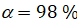 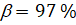 5
Rappel:
Formule des probabilités totales:

Généralisation : Soient un système complet d’évènement de Ω ; pour tout évènement de  de Ω, on a :
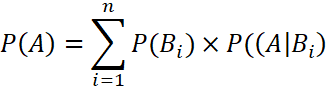 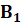 Formule de Bayes :

Soient,                                    ,  un système complet d’évènement de Ω ; pour tout évènement de A de Ω et tout                    , on a :
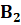 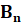 Ω
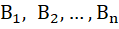 A
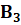 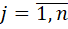 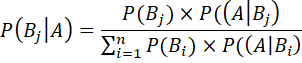 6
Solution
Sensibilité  :
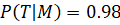 Sensibilité  :
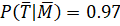 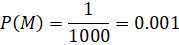 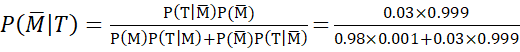 1.
Sachant que :
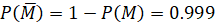 et
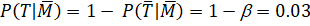 
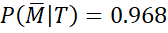 7
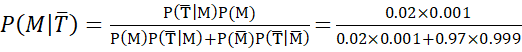 2.
Sachant que :
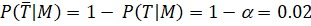 et
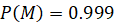 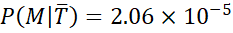 
Commentaire :
On estime que le test est efficace si :
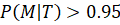 et comme
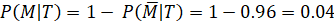   Ce test est très faible c.à.d. que le test n’est pas efficace
8
Exercice n° 8 :
On interroge les parents d’une famille pour connaitre le rhésus sanguin de leur enfants : positif où négatif. On considère les évènements suivants :

   A : «  les enfants n’ont pas tous le même rhésus »
   B : « au plus, un enfants est de rhésus négatif »

1. Les parents ont deux enfants, les événements A et B sont ils indépendants ?
2. Les parents ont trois enfants, les événements A et B sont ils indépendants ?
9
Solution
1. Les parents ont deux enfants ;   
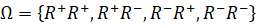 
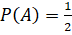 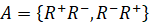 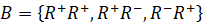 
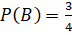 On a ;
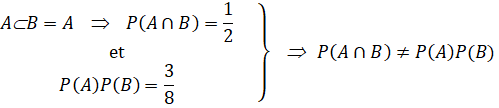 donc ; A et B sont dépendants.
10
2. Les parents ont trois enfants :
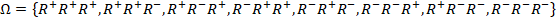 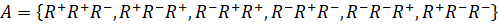 
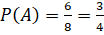 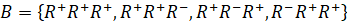 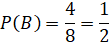 
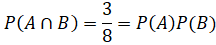 
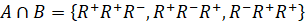 donc ;  A et B sont indépendants.
11
Bonne révision
12